Seminář pro žadatelevýzva č. 11 – IROP – Infrastruktura pro vzdělávání IIMAS MOST Vysočiny25.5.2021 v 9:00 hod.kancelář MAS MOST Vysočiny, 1. patro Jupiter clubu, Náměstí 17, Velké Meziříčí
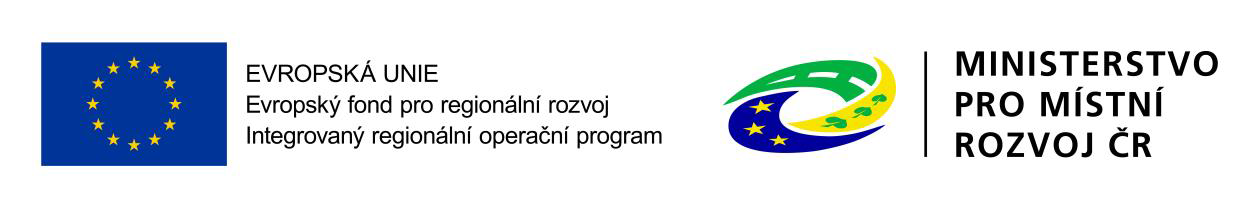 11. Výzva – Infrastruktura pro vzdělávání II
Termíny: vyhlášení a zpřístupnění        14.5.2021 12:00:00
		       ukončení příjmu žádostí       14.6.2020 12:00:00
Realizace projektů:                                1. 1. 2014 – 30.6. 2023
- realizace projektů nesmí být ukončena před podáním žádosti
Kolová výzva: vyhodnocení po uzavření
Alokace:                                       		6.634.315,55 Kč
Celkové způsobilé výdaje: 			min. 1.000.000 Kč   max. .5.500.000,00 Kč
Financování ex-post
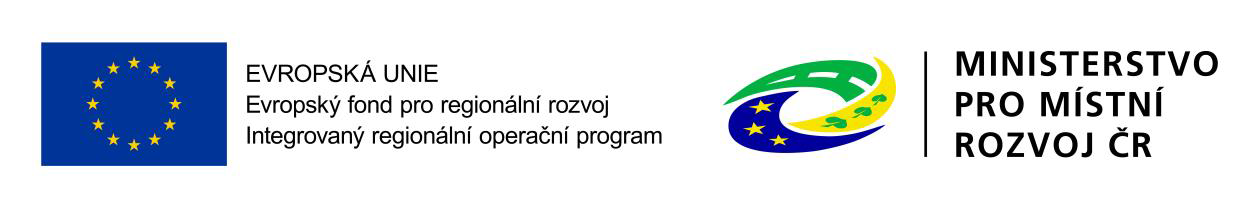 Výzvy MAS jsou podvýzvami IROP vyhlašované ŘO MMR 
– nadřazené výzvy: Integrované projekty CLLD a č. 68 (http://www.irop.mmr.cz/cs/Vyzvy/Seznam/Vyzva-c-68-Zvysovani-kvality-a-dostupnosti-Infrast)
Obecná pravidla pro žadatele a příjemce + přílohy (Závazná pro všechny specifické cíle a výzvy. Žadatel se řídí platnými pravidly v den vyhlášení výzvy.)
Specifická pravidla pro žadatele a příjemce + přílohy
Obsahuje informace o oprávněných žadatelích, podporovaných aktivitách, způsobilých výdajích atd.
 Specifická pravidla pro žadatele a příjemce výzvy č. 68, žadatel se řídí platnými specifickými pravidly v den vyhlášení výzvy MAS. 
Výzva č. 11 – MAS MOST Vysočiny – IROP – Infrastruktura pro vzdělávání II
Příloha č. 1 - Kritéria hodnocení formálních náležitostí a přijatelnosti.
Příloha č. 2 - Kritéria věcného hodnocení.
Interní postupy MAS pro IROP
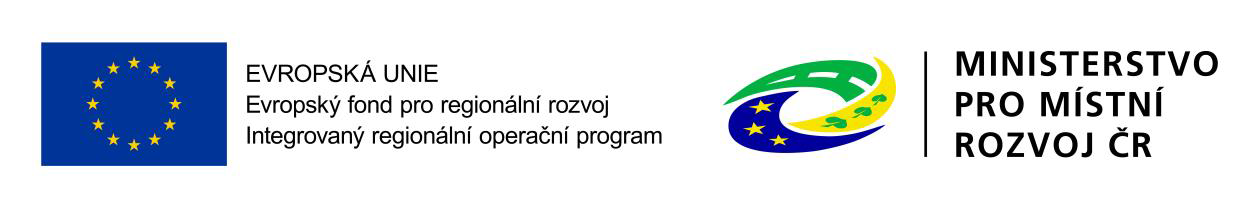 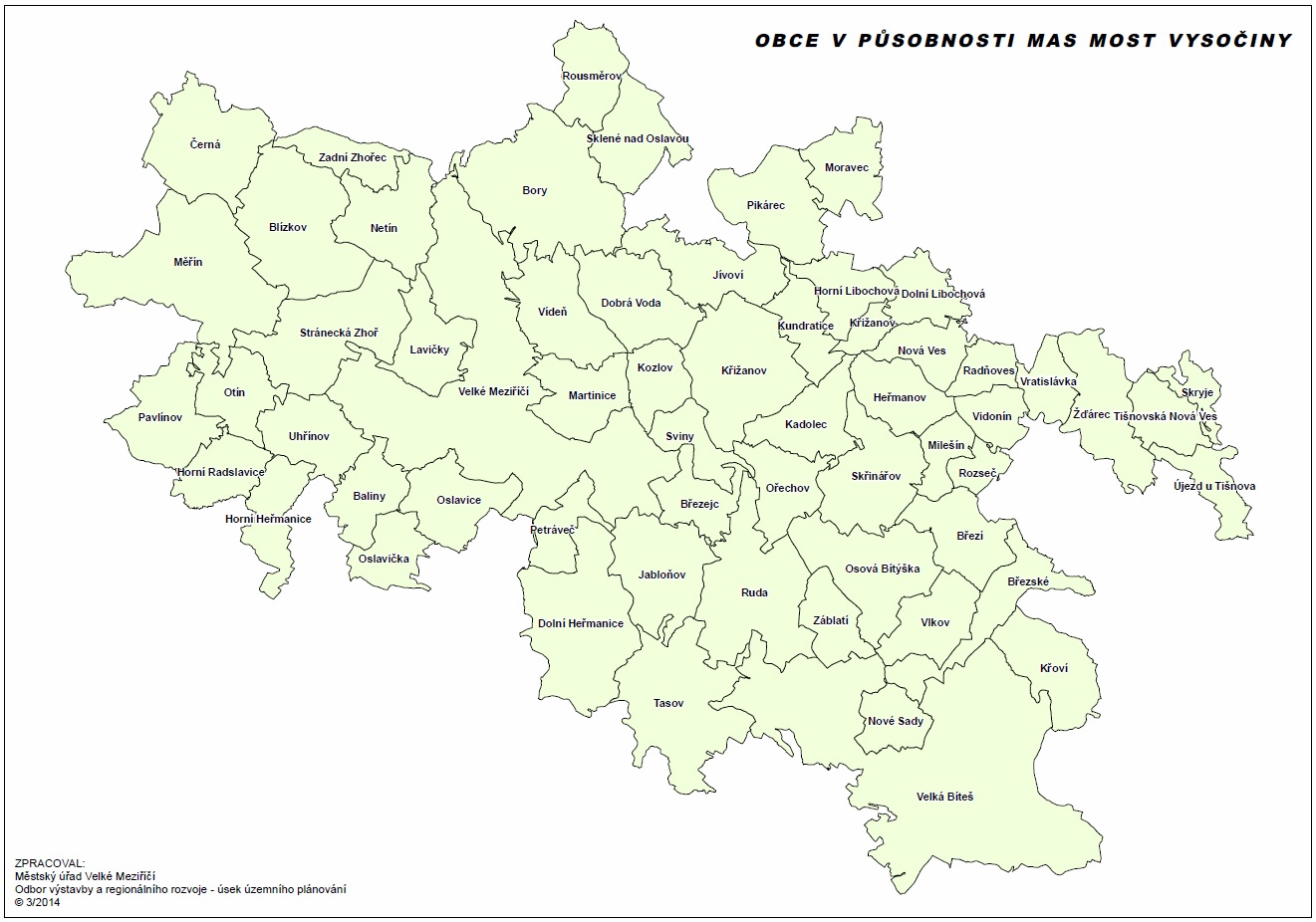 Místo realizace projektu
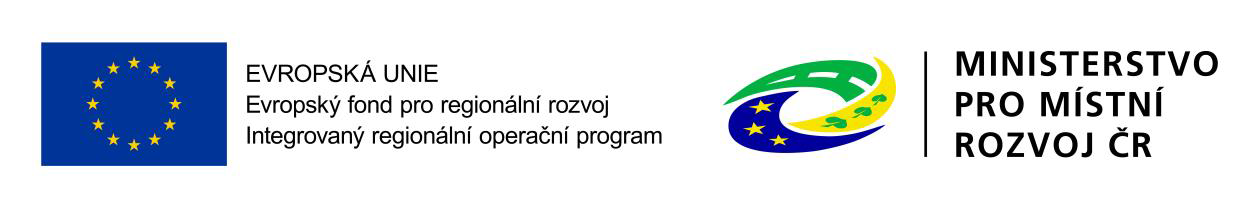 Oprávnění žadatelé
Společné pro všechny aktivity 
- kraje , organizace zřizované nebo zakládané kraji
 - obce, organizace zřizované nebo zakládané obcemi                                                                                 
- nestátní neziskové organizace 
- církve, církevní organizace 
- organizační složky státu, příspěvkové organizace organizačních složek státu                                                                        
Aktivita Infrastruktura základních škol 
- školy a školská zařízení v oblasti základního vzdělávání                                                                
- další subjekty podílející se na realizaci vzdělávacích aktivit
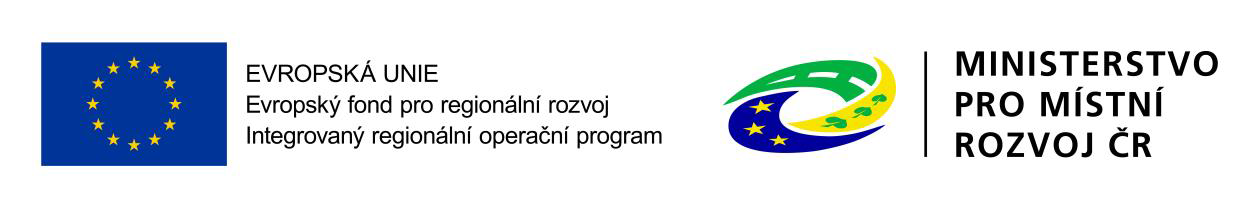 Cílové skupiny
Společné pro všechny aktivity:
- Osoby sociálně vyloučené
- Osoby ohrožené sociálním vyloučením
- Osoby se speciálními vzdělávacími potřebami
- Pedagogičtí pracovníci
- Pracovníci a dobrovolní pracovníci organizací působících v oblasti vzdělávání nebo asistenčních služeb
Aktivita Infrastruktura základních škol:
- Žáci
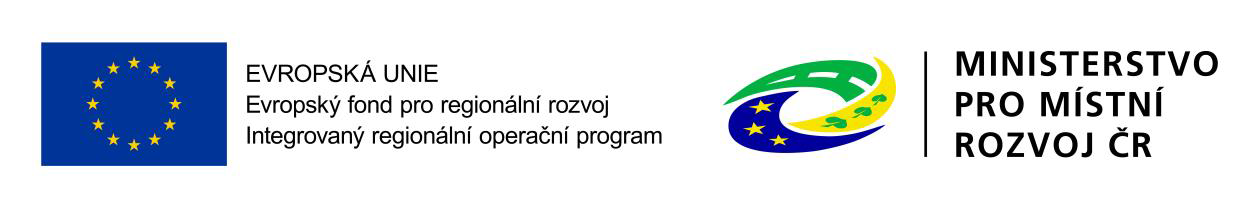 Věcné zaměření
Aktivita Infrastruktura základních škol
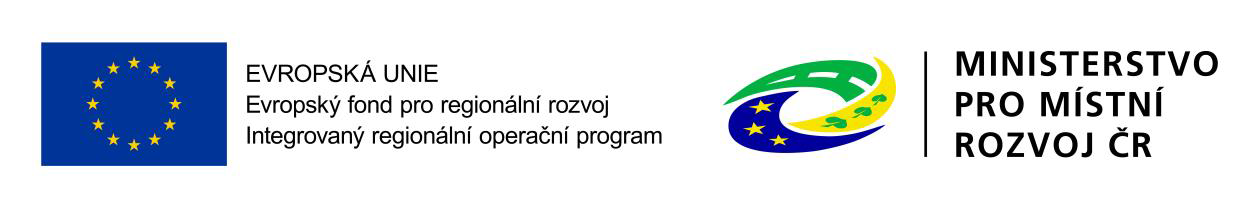 INDIKÁTORY
Společné pro všechny aktivity:
50000 – počet podpořených vzdělávacích zařízení
50001 – kapacita podporovaných zařízení péče o děti nebo vzdělávacích zařízení
Žadatel je povinen vybrat indikátor, který odpovídá zvolené aktivitě a náplni projektu. Plánovaná hodnota indikátoru je závazná. 
Nenaplnění či překročení vykazovaného indikátoru k určenému datu jeho naplnění může vést ke krácení nebo nevyplacení dotace. Jeho neudržení po dobu udržitelnosti může mít charakter porušení rozpočtové kázně s následkem finanční sankce.
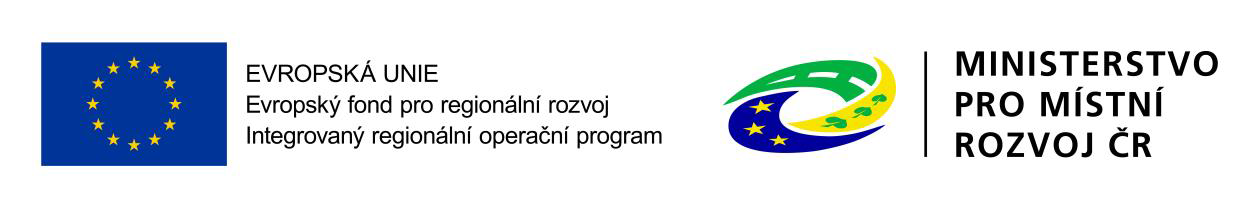 Způsobilé výdaje na aktivity projektu
Aktivita Infrastruktura základních škol
Stavby a stavební práce spojené s výstavbou infrastruktury ZŠ včetně vybudování přípojky pro přivedení inženýrských sítí;
Rekonstrukce a stavební úpravy stávající infrastruktury (včetně zabezpečení bezbariérovosti dle vyhlášky č. 398/2009 Sb.);
Nákup pozemků a staveb (nemovitosti); pořízení vybavení budov a učeben; pořízení kompenzačních pomůcek;  zajištění vnitřní konektivity školy a připojení k internetu.
Podpora může být poskytnuta na podporu infrastruktury škol a školských zařízení pro základní vzdělávání podle zákona č. 561/2004 Sb., školský zákon, ve znění pozdějších předpisů, zapsaných v Rejstříku škol a školských zařízení k datu vyhlášení výzvy MAS ve vazbě na:
Klíčové kompetence (komunikace v cizích jazycích, práce s digitálními technologiemi, přírodní vědy, technické a řemeslné obory);
Budování bezbariérovosti škol.
Projektové záměry musí být v souladu s Místním akčním plánem vzdělávání.
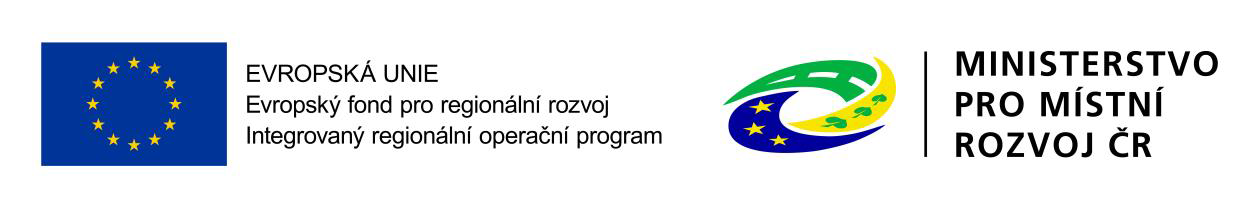 Povinné přílohy
Plná moc
Zadávací a výběrová řízení
Doklady o právní subjektivitě žadatele
Studie proveditelnosti
Doklad o prokázání právních vztahů k majetku, který je předmětem projektu
Územní rozhodnutí nebo územní souhlas nebo veřejnoprávní smlouva nahrazující územní řízení
Žádost o stavební povolení nebo ohlášení. Případně stavební povolení nebo souhlas s provedením ohlášeného stavebního záměru, nebo veřejnoprávní smlouva nahrazující stavební povolení
Projektová dokumentace pro vydání stavebního povolení nebo pro ohlášení stavby
Položkový rozpočet stavby
Čestné prohlášení o skutečném majiteli
Výpis z Rejstříku škol a školských zařízení
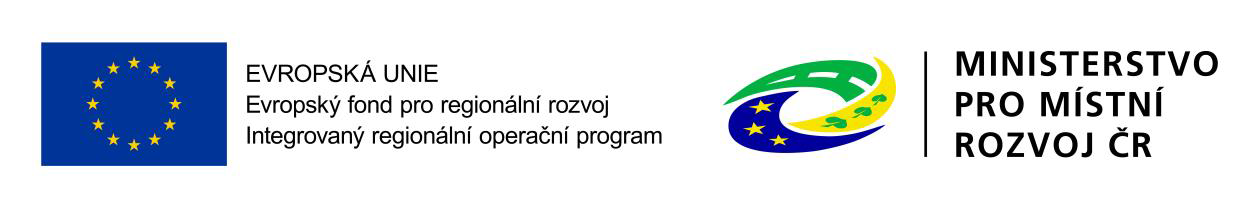 Hodnocení a výběr projektů
Kontrola přijatelnosti a formálních náležitostí projektu - obecná
Žadatel má zajištěnou administrativní, finanční a provozní kapacitu k realizaci a udržitelnosti projektu.
Cílové hodnoty indikátorů odpovídají cílům projektu.
Minimálně 85% způsobilých výdajů projektu je zaměřeno na hlavní aktivity projektu.
Podrobné informace v příloze č. 1 – Kritéria formálního hodnocení a přijatelnosti
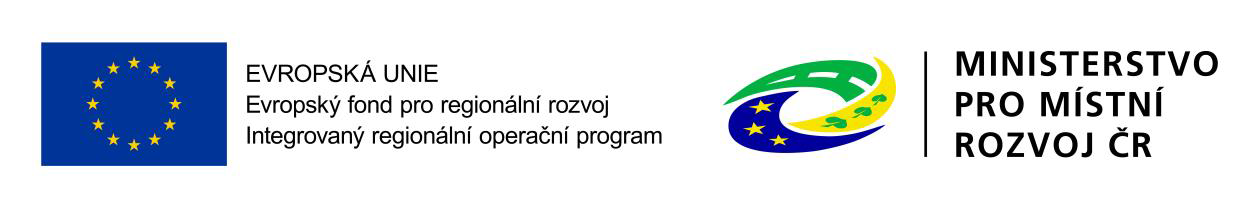 Kritéria věcného hodnocení
Preferenční kritéria – při bodové shodě projektů budou rozhodovat o pořadí přidělené body za tato kritéria
Detailní informace v Příloze č. 2 Výzvy: Kritéria věcného hodnocení
Projekt úspěšně projde věcným hodnocením, když získá minimálně 25 bodů z 50.
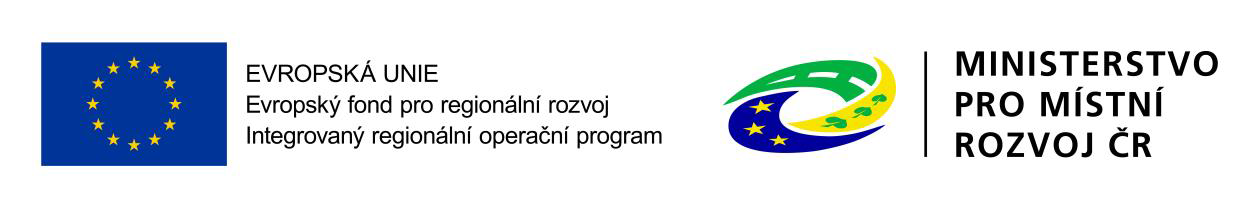 Doporučení:
Realizace projektu nesmí být ukončena před podáním žádosti o podporu
Etapy projektu mohou být minimálně 3 měsíce
Postupovat v souladu se specifickými a obecnými pravidly pro žadatele a příjemce
Žádost o podporu finalizovat a podat v MS2014+ dříve než poslední den před ukončením příjmu žádostí ve výzvě
Projekt musí být předložen do správné výzvy a podvýzvy MAS MOST Vysočiny
Doložit všechny povinné přílohy a u nerelevantních příloh uvést, že příloha není pro projekt relevantní
Jednoznačně vymezovat způsobilé výdaje projektu, rozdělení na hlavní (min.
      85%) a vedlejší (max. 15%) aktivity
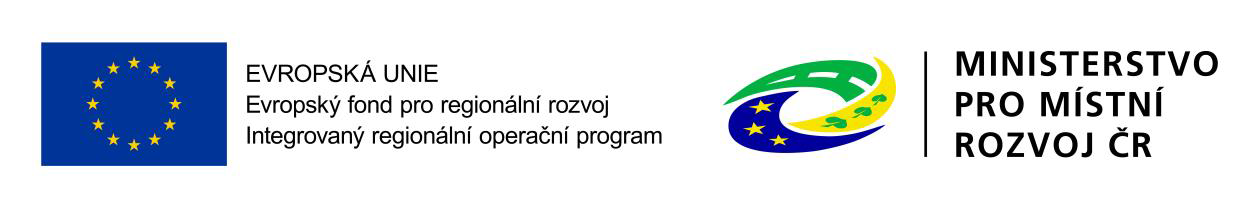 Kontakty:
MAS MOST Vysočiny, Náměstí 17, 594 01 Velké Meziříčí             
JUDr. Diana Kutnerová, tel.: 566 782 013, 731 112 713, 
e-mail: info@masmost.cz                                                                        
Mgr. Naděžda Jašová, tel.: 566 782 012, 774 493 522, 
e-mail: jasova@masmost.cz
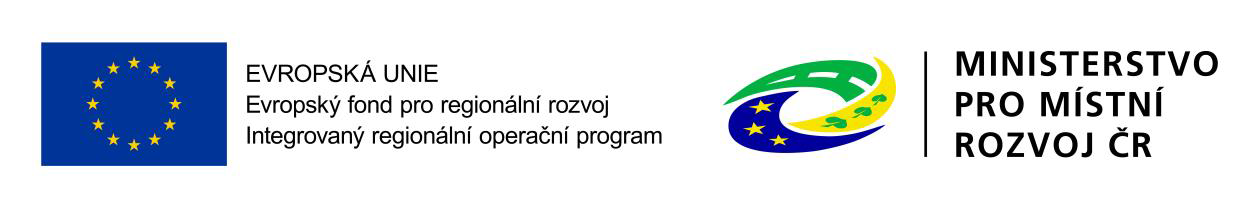